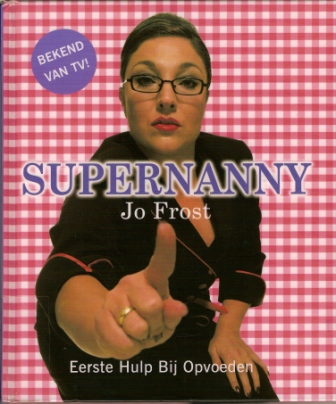 Werkvelden:
Kindercentrum, Buurthuis, Basisschool, verstandelijk- en lichamelijk beperkte zorgvragers, Gezinnen
Zindelijk worden
Slapen
Eten
Leer- en gedragsmoeilijkheden thuis en/of op school
driftbuien
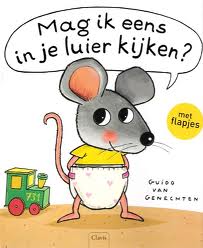 Zindelijkheidstraining start als kind ongeveer  2 1/2 jaar is en begint met training overdag.
‘s Nachts zindelijk – meestal rond vierde jaar.

Loopt het niet zoals beschreven:
Lichamelijke oorzaak – wordt medisch uitgezocht
Andere oorzaken: - te vroeg gestart met zindelijkheidstraining- verkeerde manier van omgaan met training – niet geprezen maar gestraft – soms machtsstrijd- moeite met afstaan van ontlasting (kinderen kunnen gekke ideeen  hebben over hun ontlasting)- diep slapen- ingrijpende gebeurtenissen (scheiding, geboorte zusje, pesten op school, mishandeling enz.)
Medicijnen (neusspray – vermindert de productie van urine ‘s nachts)
Plaswekker (wekker verbonden met soort broekje – alarm bij paar druppels) – training
Drogebedtraining – kind wordt geleerd om goed wakker te worden en beter te reageren op signalen van de blaas.
Slaapbehoeftes verschillen van kind tot kind
Soms moeite met inslapen 
Bang om te gaan slapen
Problemen ouders/kinderen
Huilbaby – vaak eerste drie maanden – soms lichamelijk (krampen) – soms niet verklaarbaar – soms psychisch door relatie ouder/kind.
Wat te doen?
Uurtje later gaan slapen, middagdutje afschaffen.
Rust voor het slapen gaan (niet meer rennen of stoeien, voorlezen, geen ruzies)
Bij angst en nachtmerries – lampje aan, deur op een kier, kind geruststellen, enge dingen weg uit slaapkamer enz.
Geen ruzie maken in bijzijn kinderen of bespreken met kind als dit mogelijk is of kind geruststellen of je problemen aanpakken. 
huilbaby – huisarts, hulp zoeken (aanpak, even rust voor de ouders door overnemen…)
Eten als machtsmiddel – niet eten kan protest zijn.
Bezorgdheid ouders – krijgt kind voldoende en de goede voedingsstoffen kan spanning geven. De werkelijkheid is vaak dat kind voldoende en goed eet of voldoende reserves heeft.
Wat te doen?
Slecht of niet eten – soms lichamelijke of psychische oorzaak – uitzoeken.
Slecht eten – hoeveel tussendoortjes – hoe ga je om met “lust ik niet” enzovoort.
Hou bij wat een kind eet – geruststelling
Machtsstrijd niet aangaan – wel grens – duidelijke regel – niet eten – geen toetje – geen koekje – geen Fristi.
Leerprobleem: Probleem om dingen te leren (eerste signalen - laat leren lopen, laat praten of weinig woorden gebruiken)
Voorbeelden van leerproblemen op school:- dyslexie- dyscalculie
Op scholen kunnen hier deskundigen voor ingezet worden.
Risico – niets doen – leerachterstanden.
Gedragsprobleem: Problemen in hoe het kind zich gedraagt.(veel conflicten met andere kinderen, niet luisteren naar opvoeders, opvallend gedrag, verbaal- en non-verbaal geweld)Belangrijk om te zoeken naar de oorzaak van het gedragsprobleem.Oorzaken:- problemen thuis- leerproblemen- ADHD- psychische problemen enz.
Meer dan gewone gedragsproblemen:
ADHD:- overbeweeglijk- snel afgeleid- niet op zijn beurt kunnen wachten- moeite met opvolgen instructies- niet rustig kunnen spelen- spel van anderen verstoren- soms gevaarlijke dingen doen door impulsief gedrag – Impulsief : niet nadenken maar meteen doen wat je denkt.
Door dit gedrag – snel ruzie met andere kinderen, problemen met leren, storend in de klas, krijgt vaak straf.
Oorzaken ADHD:- aangeboren (komt het meest voor)- hersenletsel (na ongeval)- roken of alcoholgebruik van de moeder tijdens de zwangerschap

Behandeling:Professionele hulp zoals:- medicijnen- fysiotherapie- remedial teaching (hulp bij het leren)- bepaalde gedragstherapieOpvoeders :- duidelijke dagindeling met vaste tijden.- voldoende aandacht- duidelijke regels
Alle jonge kinderen hebben wel eens een driftbui – laat duidelijk merken ergens niet mee eens of is gefrustreerd over iets.
Duidelijke wil – Ok
In paniek raken en toegeven – dan wordt het erger.
Rustig reageren, waar mogelijk kind negeren, kind afleiden, aandacht ergens anders op vestigen.
Maar ook aangeven waar de grens is – tot daar en niet verder – kind niet gezin laten terroriseren
Onzekerheid overschreeuwen
Een kind met driftbuien maakt ouders vaak machteloos. Hoe moet je reageren op zo’n alles overheersende driftbui? De 5-jarige Eline heeft bijna elke dag zo’n driftbui. Ze komt vrijwel dagelijks boos en gefrustreerd uit school. Haar kleine zusje Louise van 3 jaar moet het dan ontgelden. 
Ook moeder Ellen is machteloos als Eline om zich heen slaat uit boosheid. Ze blijft geduldig en wil Eline snel uit haar bui halen door haar af te leiden. Dit heeft een averechts effect, concludeert Schatjes-psycholoog Fina van de Pol. Eline overschreeuwt haar onzekerheid. Fina geeft de ouders tips hoe ze het beste met de onzekerheid van hun dochter kunnen omgaan. 
Ellen en haar man Wim hebben nu gezien dat Eline een onzeker meisje is dat vaak uit machteloosheid boos wordt. Voor hen was dit een eyeopener. Ze weten nu beter te reageren op het driftige gedrag van hun dochter, doordat ze geleerd hebben de gevoelens van Eline te benoemen en duidelijk hun eigen grenzen aan te geven. En tussen de zusjes gaat het ook een stuk beter. Spelen is nu echt leuk, ook voor de ouders.
Deze aflevering staan moeder Ellen, vader Wim en hun kinderen Eline (5), die last heeft van driftbuien, en Louise (3) centraal.

http://player.omroep.nl/?aflID=4178799
Lichamelijke problemen
Geestelijke problemen
Sociale problemen
Criminaliteit
Drugs
Loverboys
Onaangepast gedrag
Pesterijen
Geen diploma’s, opleiding, werk
kindermishandeling
Wanneer een kind lichamelijk en/of geestelijk wordt beschadigd.
Lichamelijke mishandeling
Geestelijke of psychische mishandeling
Lichamelijke verwaarlozing
Geestelijke of psychische verwaarlozing
Seksueel misbruik
Niet hetzelfde als een corrigerende tik op de vingers of bips
Is wel hardhandige aanpak – verlies van geduld – schoppen en slaan in extreme vorm 
kind beland vaak in ziekenhuis (blauwe plekken, breuken, kneuzingen, snij-, brand- of schaafwonden, hersenletsel..)
Gevolgen:
Kinderen zijn altijd op hun hoede
Raken vertrouwen in opvoeders kwijt
Dood of levenslange verstandelijke of lichamelijke beperking.
Psychische problemen
Pesten is ook geestelijke mishandeling (tegengewerkt, getreiterd, geterroriseerd, mishandelt, buitengesloten, krijgt de schuld van alles enz.)
Bang maken – bedreigen met woorden – bedreigen doodmaken huisdier – bedreigen met opsluiting in een donkere kast.
Vernederen, kleineren – je bent niets waard – je kan niets 
Verbieden met anderen om te gaan
Heel hoge eisen aan kind stellen – voortdurend aanmerkingen – niets is goed.
Gevolgen:
Geen vertrouwensband tussen kind en opvoeder.
Geen goede geestelijke en sociale ontwikkeling
Groot risico op psychische problemen (anorexia, automutilatie (snijden), extreem rebellerend gedrag, criminaliteit, risico invloed loverboys, extreem alcohol- en drugsgebruik, zelfmoord enz.)
Kind krijgt niet wat het nodig heeft voor groei en ontwikkeling.
Niet goed eten, te weinig slaap, niet goed gekleed, slechte hygiene, geen orde en regelmaat in leven kind.
Te vroeg toestaan van roken en alcoholgebruik.
Geen rem op alcohol- en drugsgebruik.
Geen rem van volwassene als jongere zichzelf verwaarloost (niet goed eet, slaapt, voor zichzelf zorgt)
Missen aandacht, liefde, veiligheid en geborgenheid.
Ouders zijn niet geinteresseerd in het kind, het maakt hen niet uit wat het kind of jongere doet.
Geen orde en regelmaat in leven kind
Loopt laat op straat op leeftijd dat dit niet gebruikelijk is.
Soms veel speelgoed maar weinig immateriele aandacht – kind wordt afgekocht met dure cadeau’s maar geen tijd voor iets samen doen.
Gevolgen:
Kind voelt zich overbodig
Wordt niet gestimuleerd zich te ontwikkelen
Lopen achterstanden op in de ontwikkeling 
Krijgt slecht voorbeeld voor zijn volwassen leven later – dus vaak later problemen in eigen relatie of met kinderen.
Alle seksuele contacten van kinderen met ouderen of volwassenen
Tegen de wil van het kind.
Kind is er niet rijp voor (lichamelijk en geestelijk)
Ook incest is een vorm van seksueel misbruik – incest is seksueel misbruik door een familielid.
Vaak eis geheimhouding aanwezig
kind wordt onder druk gezet om niets te vertellen over het gezin of het seksueel kontakt aan anderen.
Gevolgen:
Kind wordt angstig
Kan zich niet verweren omdat oorzaak in gezin ligt
Kan geen hulp vragen – immers geheim
Problemen in lichamelijke, geestelijke en sociale ontwikkeling (moeite met relaties, met seksualiteit op latere leeftijd, alcohol- en drugs misbruik enz.)
Ander woord voor seksueel misbruik = ongewenste intimiteiten.
Ouders en opvoeders geen enge reuzen of slechte boeven maar gewone vaders en moeders en volwassenen.
Wel problemen zoals:- geldzorgen- scheiding of bang voor scheiding- problemen op het werk- alcohol- of drugsprobleem- wisselend gedrag naar kinderen (ene keer lief en dan weer boos)- problemen met het kind (huilbaby, verstandelijk beperkt kind, lichamelijk probleem bij het kind, ADHD enz.)- kind voldoet niet aan de verwachtingen (kind met laag IQ bij ouders met universitaire opleiding of lelijk kind of gehandicapt kind…)
Gevolg:
Afreageren op kinderen
Weet niet hoe om te gaan met problemen kind
Kinderen blijven loyaal aan ouders – blijven houden van – denken dat wat hen overkomt normaal is - daarom lang geheim.
Daarom – Geef geen kritiek op ouders waar kind bij is.
Melden bij:- AMK (advies en meldpunt kindermishandeling)- huisarts- kindertelefoon (kind kan hier zelf naar toe bellen)- vertrouwenspersoon op school- Raad voor de kinderbescherming (valt jeugdzorg onder). - schoolmaatschappelijk werk - jeugdmaatschappelijk werk